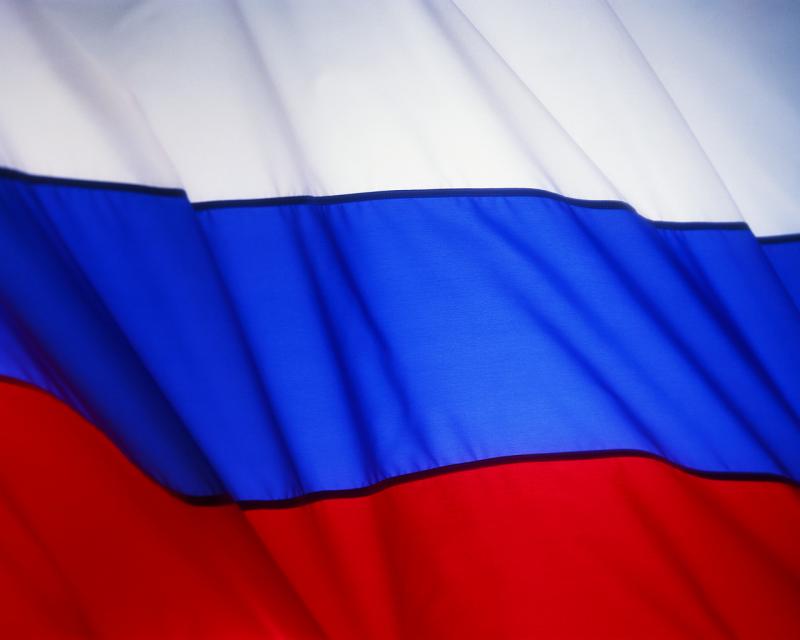 ФГОС ориентирован на
ЛИЧНОСТЬ


ГОСУДАРСТВО


ОБЩЕСТВО
Стандарт II поколения – это институт для реализации конституции РФ
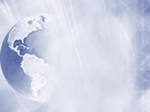 ОСНОВНАЯ ЗАДАЧА:
создание 
социально - педагогической среды 
для формирования 
человеческого потенциала России
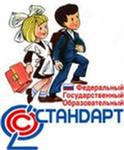 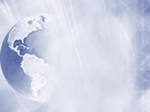 Отличительные особенности ФГОС
Изменения в требованиях к результатам
Стандарт 2004г.                          Стандарт  II   поколения 
 знать                                             личностные
 уметь                     ЗУН                метапредметные          УУД
 использовать                              предметные
Структура рабочей программы
Структура рабочих программ определена в пункте 19.5 «Программы отдельных учебных предметов, курсов» Стандарта.
Программы отдельных учебных предметов, курсов (рабочие программы) должны содержать:
пояснительную записку, в которой конкретизируются общие цели Основного общего образования с учетом специфики учебного предмета, курса;
общую характеристику учебного предмета, курса;
описание места учебного предмета, курса в учебном плане;
личностные, метапредметные и предметные результаты освоения конкретного учебного предмета, курса;
содержание учебного предмета, курса;
тематическое планирование с определением основных видов учебной деятельности;
Описание учебно-методического и материально-технического обеспечения образовательного процесса;
Планируемые результаты учебного предмета, курса.
В пояснительной записке к программе должны быть отражены:
– место учебного предмета в решении общих целей и задач на конкретной ступени общего образования;
– цели и задачи изучения учебного предмета
– краткая характеристика сформированных личностных, метапредметных и предметных результатов освоения образовательной программы, которыми должны овладеть обучающиеся на начало года;
– личностные, метапредметные и предметные результаты освоения образовательной программы, которыми должны овладеть обучающиеся в течение учебного года;
– сведения о примерной учебной программе, на основе которой разработана рабочая программа, или сведения об авторской программе;
 – особенности организации учебного процесса по предмету в ОУ (указать количество годовых и недельных часов, а также уровень обучения – базовый, углубленный, профильный); 
– УМК, на основе которого ведется преподавание предмета в данном классе;
– предпочтительные формы контроля;
– педагогические технологии, средства обучения, используемые учителем для достижения требуемых результатов обучения.
2.  общую характеристику учебного предмета, курса;
3.  описание места учебного предмета, курса в учебном плане;
В данном разделе перечисляются
 личностные,
 метапредметные
 и предметные результаты,
 которые будут достигнуты по окончании изучения учебного предмета, курса, в начальной, основной или средней ступени обучения.
По каждому предмету они будут, естественно, различными.
По стандарту 2004 г. мы писали,
что в результате изучения предмета
обучающийся должен знать, понимать, уметь.
5.  содержание учебного предмета, курса;
В пункт «Тематическое планирование» рекомендуется включить название крупных тем, разделов с указанием часов на изучение и кратким содержанием. Подробное содержание и основные виды деятельности учащихся рекомендовано указывать в календарно-тематическом планировании в отдельной графе. Примерная форма календарно-тематического планирования:
В связи с организацией учебного процесса на деятельностной основе тематическое планирование включает в себя не только содержание, но и характеристику видов деятельности учащихся. Рекомендуется оформлять этот раздел в виде таблицы:
По стандарту 2004 г. для КТП достаточно четырёх столбцов.
Пункт «Описание учебно-методического и материально-технического обеспечения образовательного процесса» рекомендуется  оформлять  в виде таблицы или в свободной форме.
данный элемент рабочей программы учителя представляет собой описание целей-результатов обучения, выраженных операционально  (через  действия обучающихся) и диагностично.  Перечень целей - результатов должен включать в себя определенный уровень достижений (предметных и общих учебных умений и способов деятельности). Требования к уровню подготовки обучающихся прописываются в соответствии с ФГОС ООО и примерной/авторской  программой; они не могут быть ниже требований, сформулированных в данных документах. В то же время они должны быть понятными для обучающихся и их родителей.
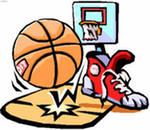 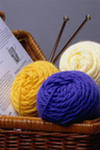 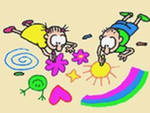 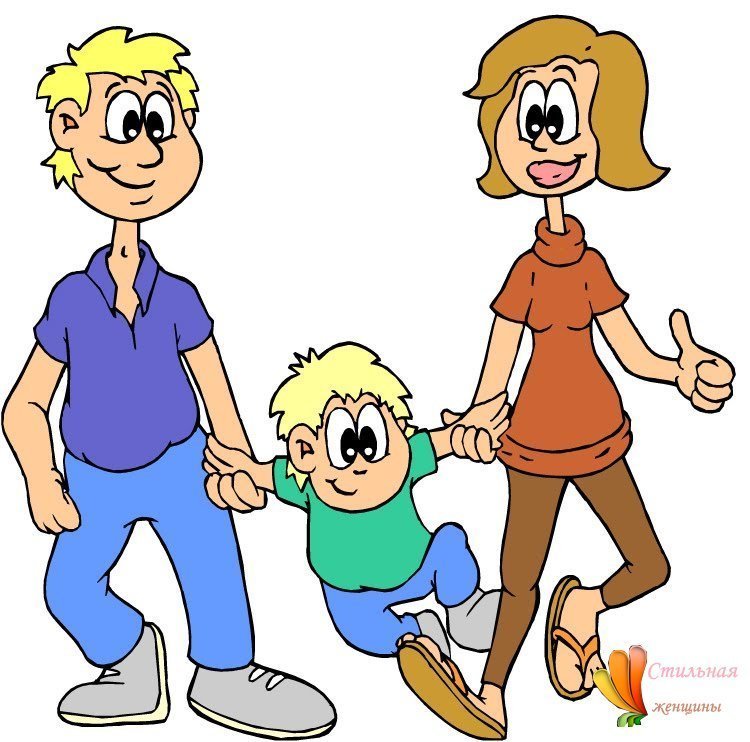 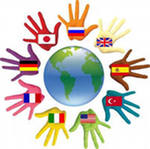 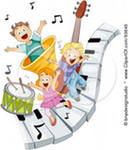 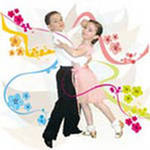 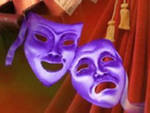 Спасибо за внимание!!!